Офисные приложения для педагога
Курсы повышения квалификации

Сергеев Алексей Николаевич, ВГСПУ

6 апреля 2016 г.
Microsoft Office
Word
Excel
Power Point
…
Версии MS Office
…
2003
2007
2010
2013
2016
2003
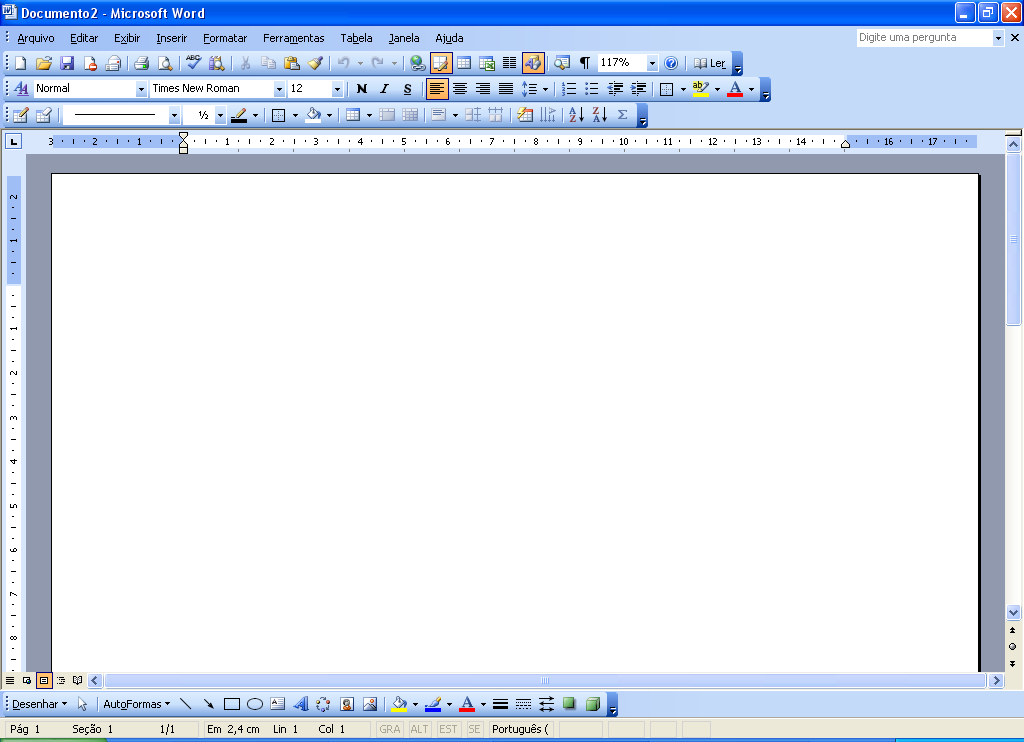 2007
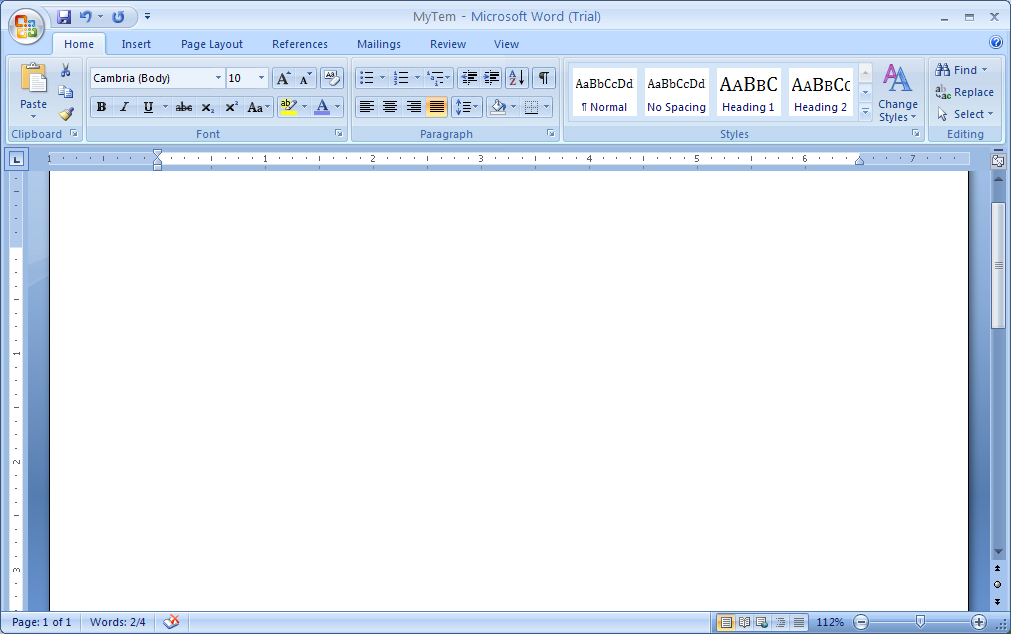 2010
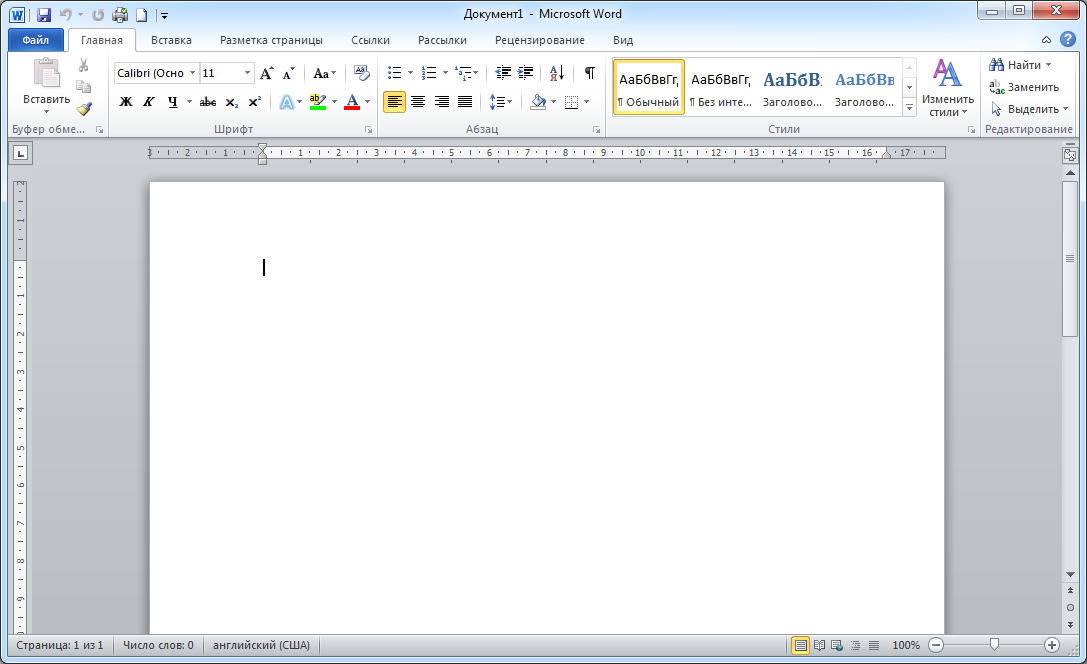 2013
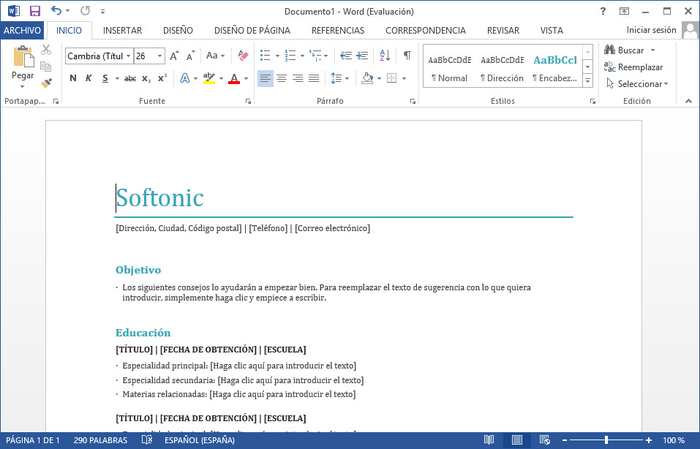 2016
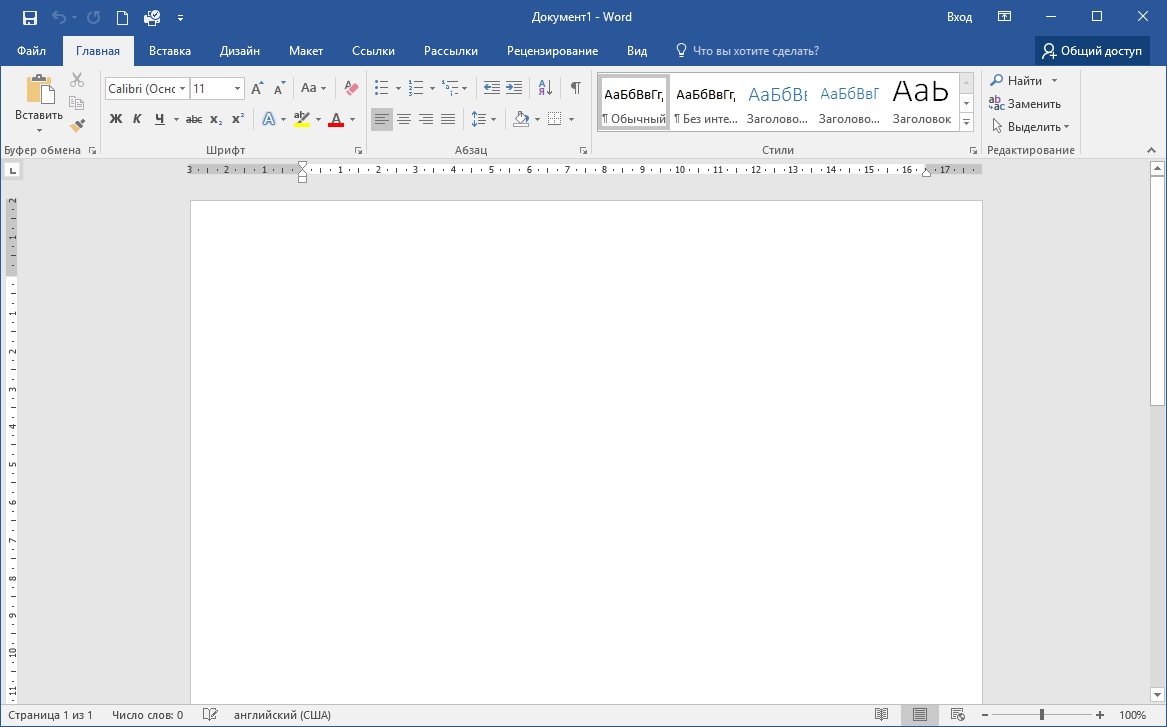 Форматы файлов MS Office
doc, xls, ppt – (97-2003)
docx, xlsx, pptx

pdf
Лицензирование
Версии для дома и бизнеса
Особые решения для образования
Подписка (Office 365)
Онлайн-версия
http://office.com

бесплатно
Альтернативы MS Office
OpenOffice
WordPad
Документы Google (онлайн)